Being There For Students (When You Can’t Literally Be There): The Impact of Virtual College Advising in Rural Oregon & Beyond
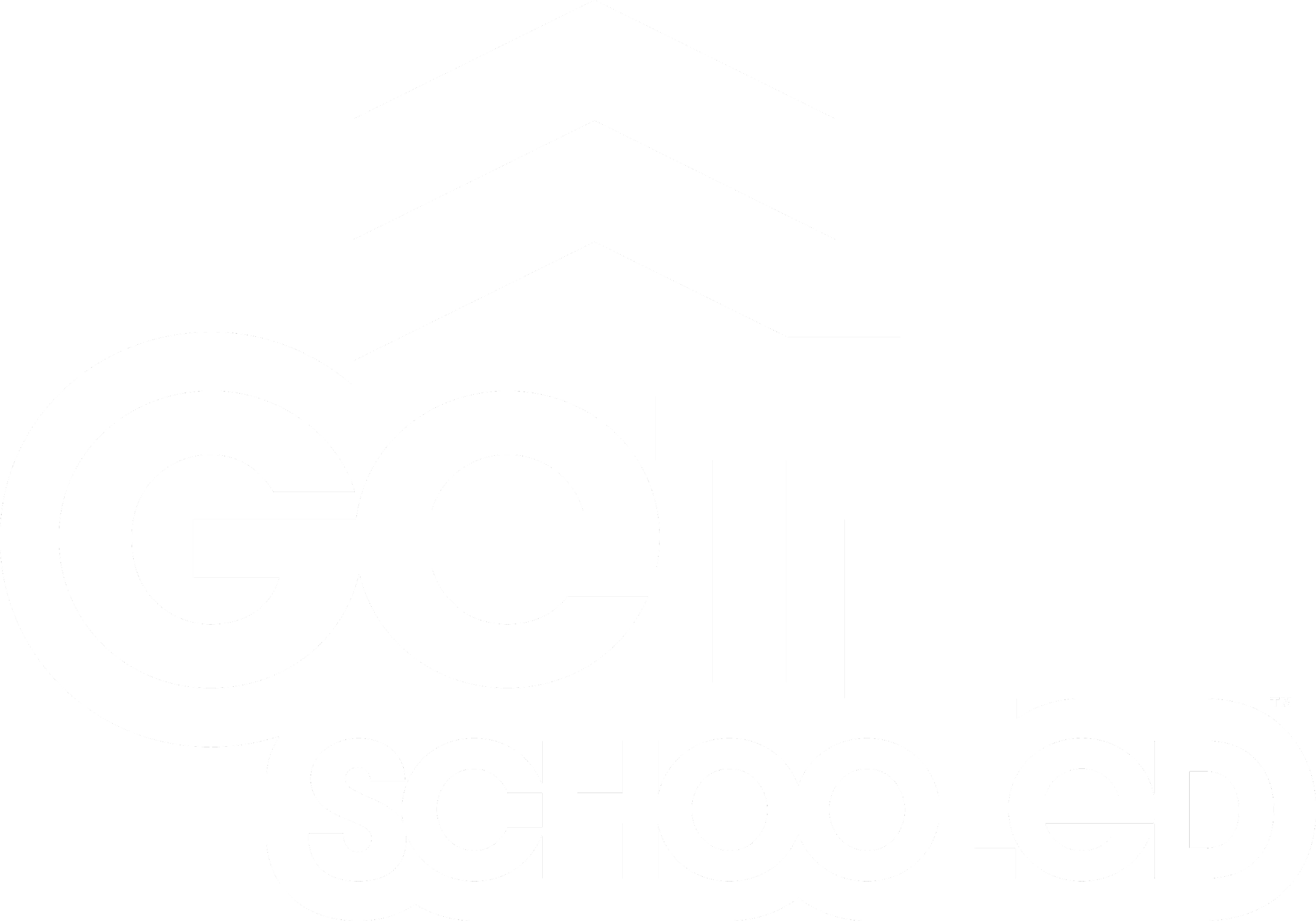 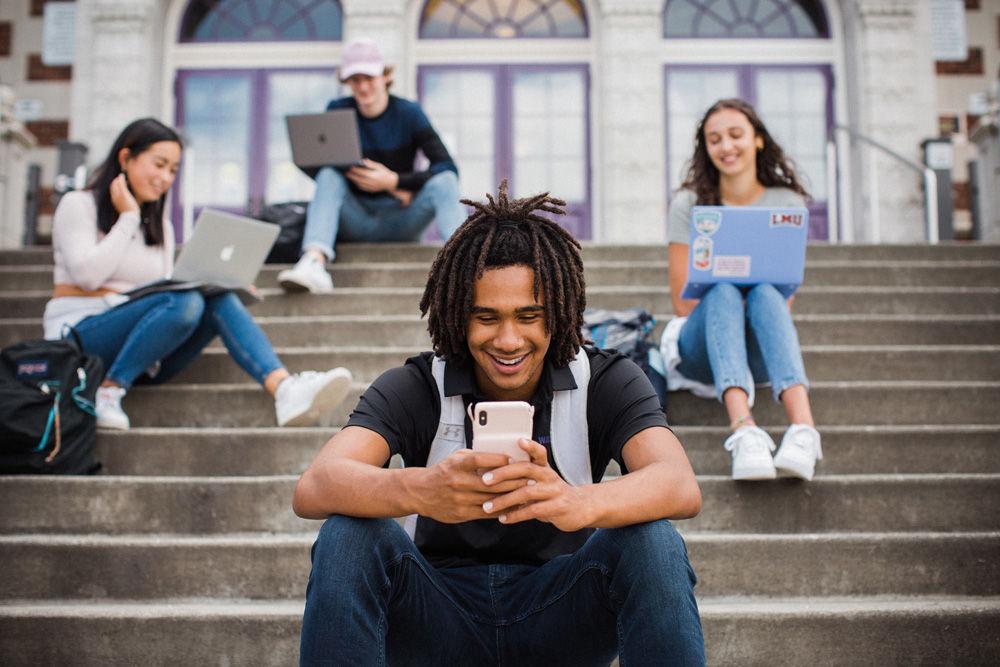 Danielle Gunder, M.Ed. & Taylor Muñoz
October 19, 2021
[Speaker Notes: Big goal in presenting: 
Identify 3-5 promising new potential partnerships that we can follow up with afterwards. Ideal partnership - GS becomes a core partner in a GEAR UP program at the state or partnership level. 
Secondary goal - that GEAR UP programs start accessing our content and sign up for educator newsletter]
Taylor Muñoz
Program Manager
Danielle Gunder, M.Ed.
Senior Program Manager
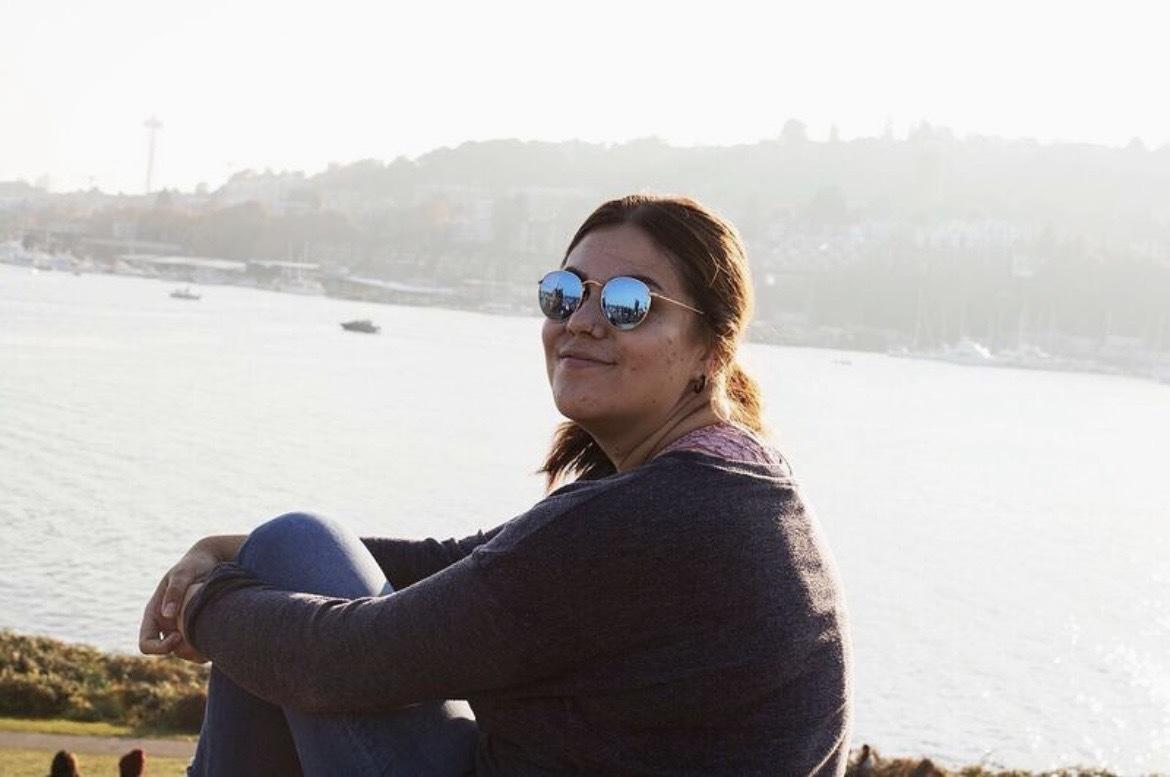 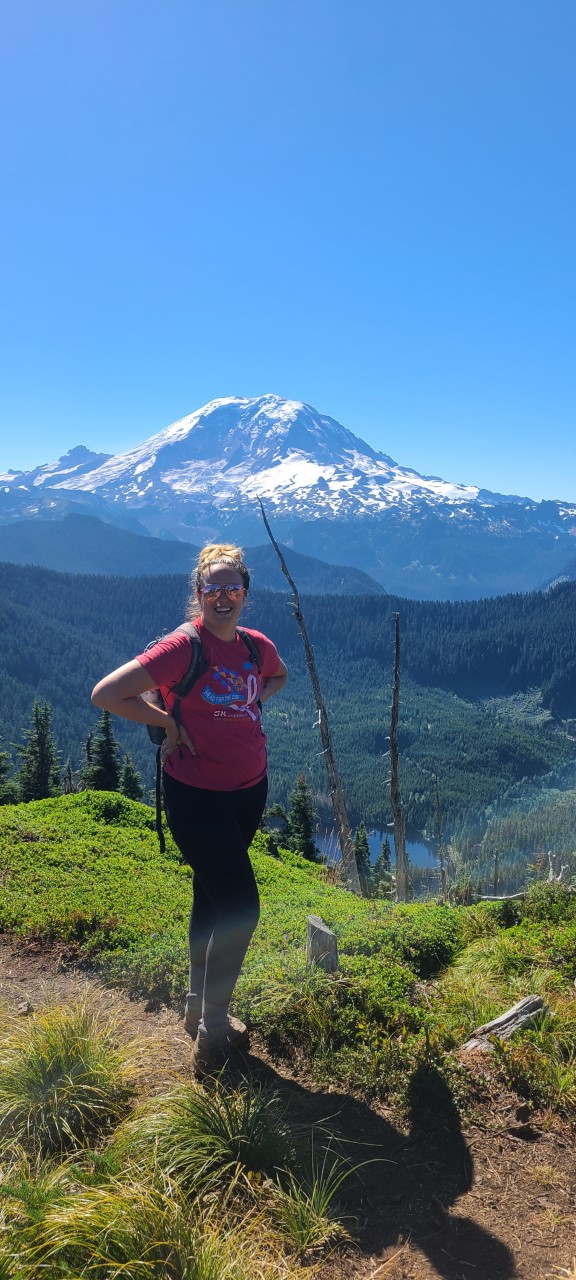 Today’s Session
Participants will:

Learn core components & goals of Get Schooled and our rural OR campaign
Understand the benefits of an all digital college access model 
Be equipped to utilize elements of Get Schooled’s digital library in your community
A Free, Digital Solution 
to Support Young People
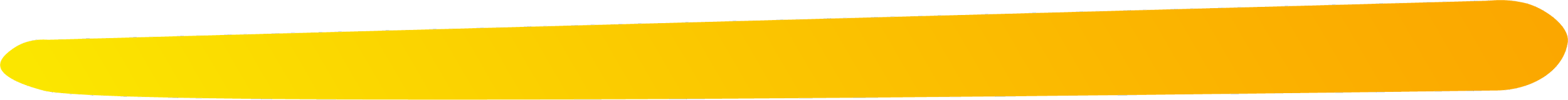 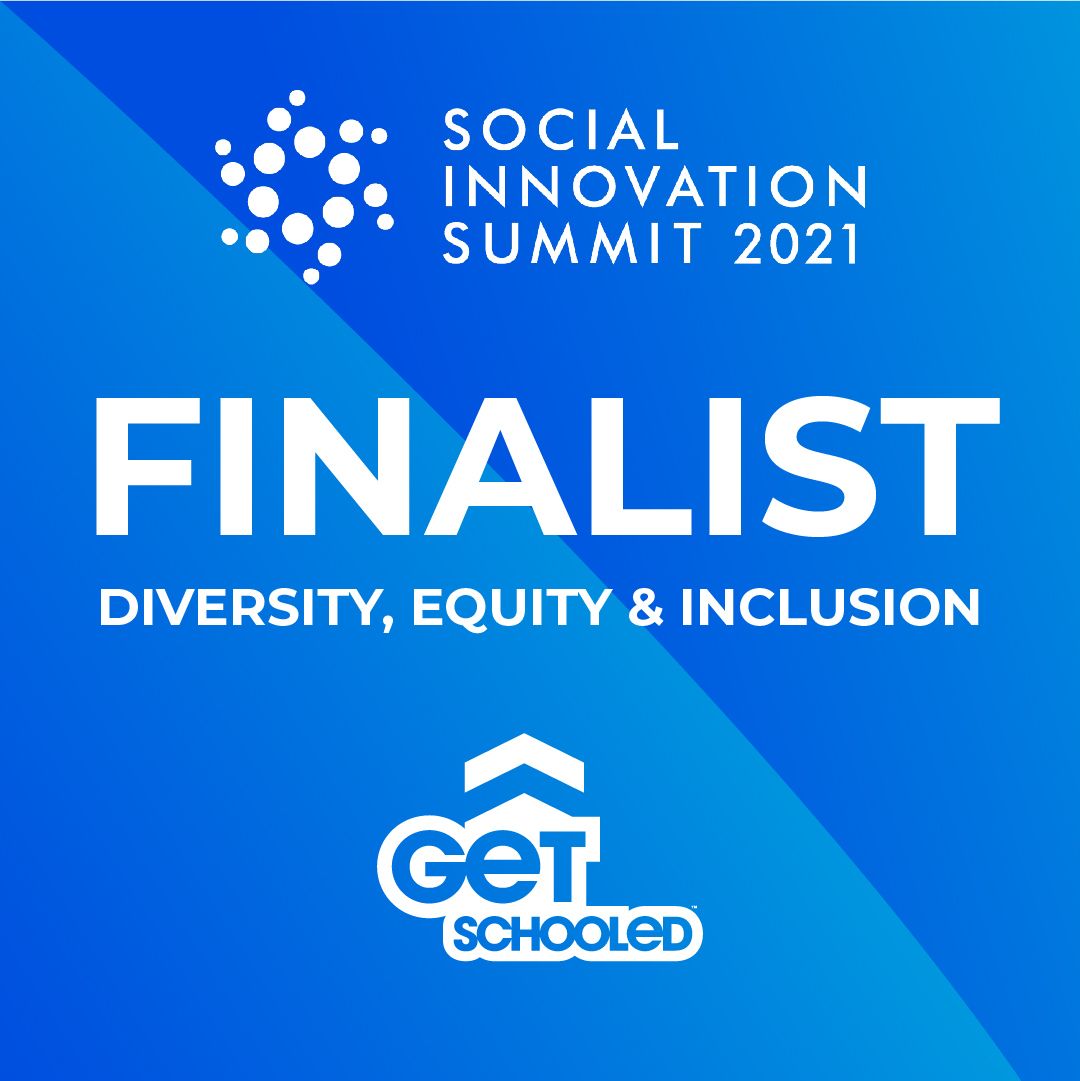 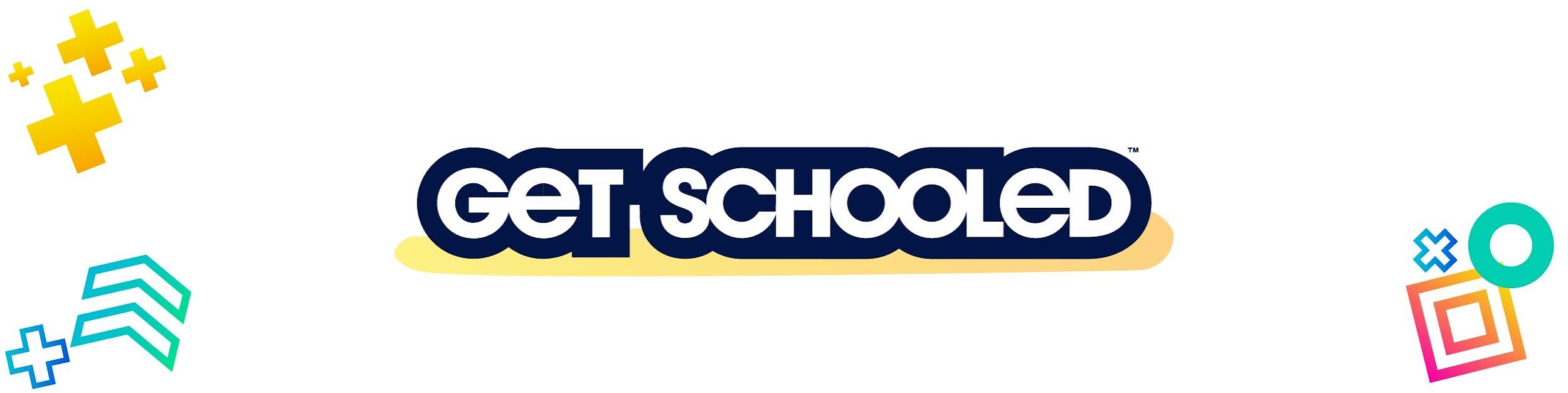 To help young people get to college,
find first jobs, and succeed in both.
Mission
About
America’s only FREE, all-digital college and first-jobs counselor
1 Million+ young people, ages 16-24
Designed for the needs of the underserved, but serving all students
Reaching students in all 50 states – urban and rural – with disproportionate number Latinx, African American, and low-income
The Challenge
Structural and racial inequities in schools prevent low-income, minoritized, and first generation college students from accessing essential college information & resources.
The market for young people who need college and job guidance is huge
95% of high school students aspire to attend college
5.8M Google queries for “FAFSA help” each year
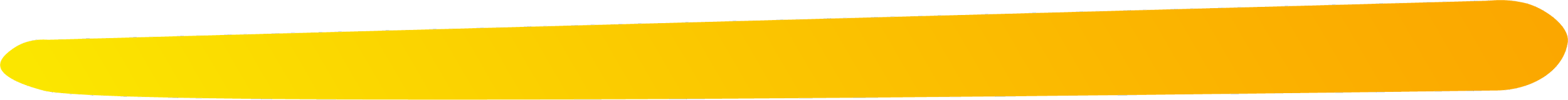 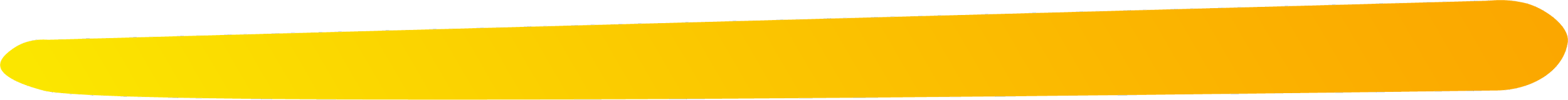 84% of high-income students will enroll in college

41% of low-income students will enroll in college
430:1 is the national ratio of high school students to college counselors

250:1 the recommended ratio of students to counselors
But adequate support is largely absent & quality information is hard to find - particularly for low-income students
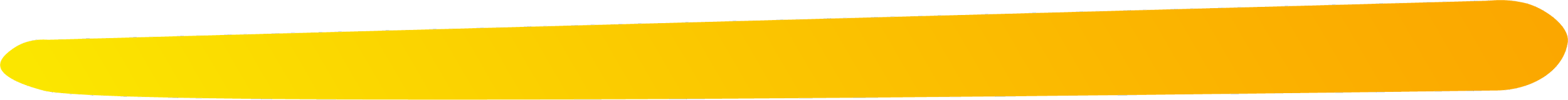 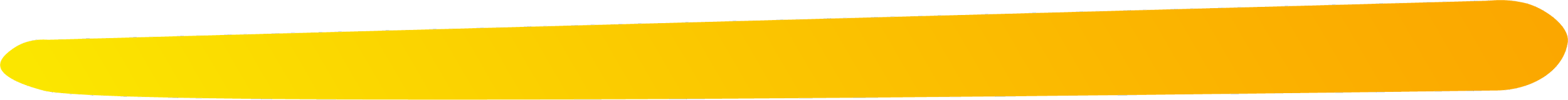 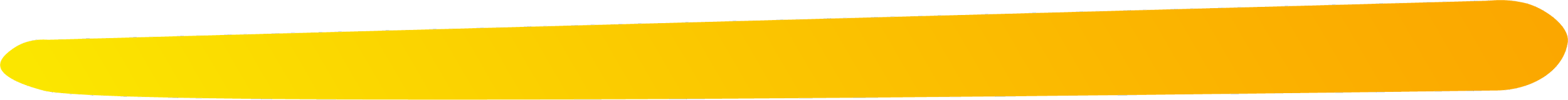 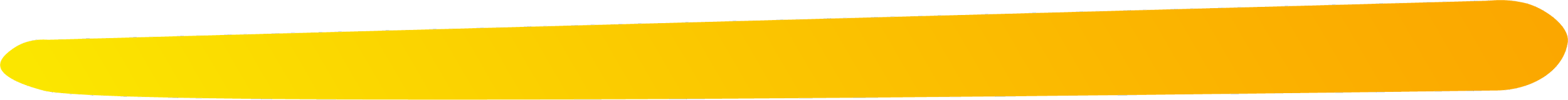 Three Journeys of Support
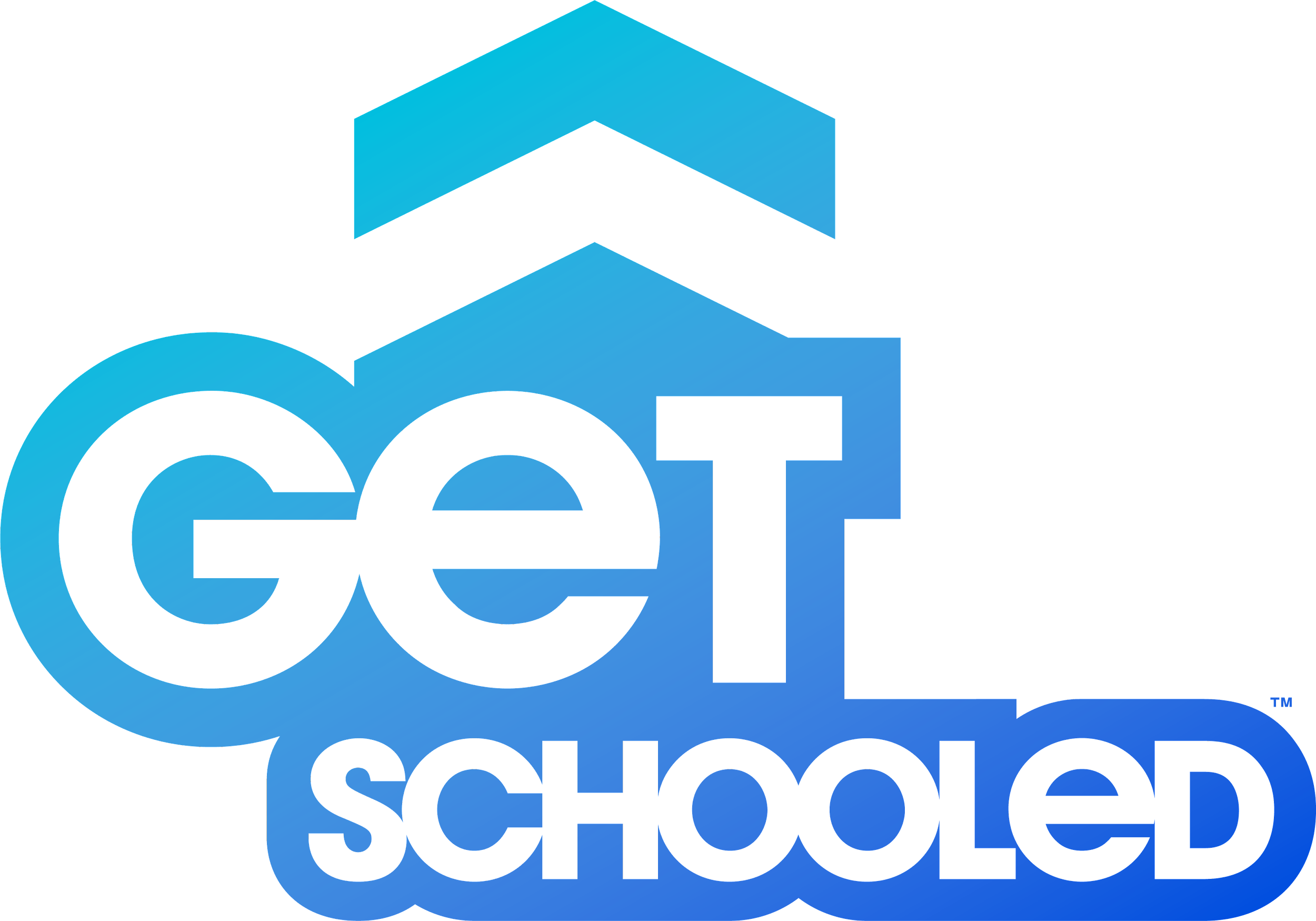 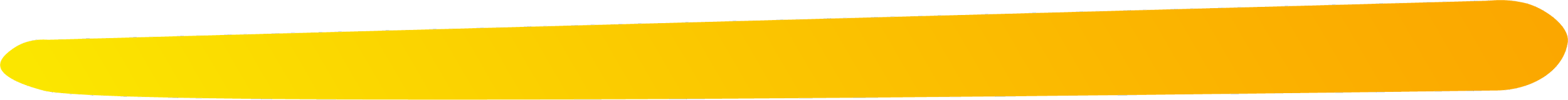 We combine research-based strategies & technology to support youths’ three journeys.
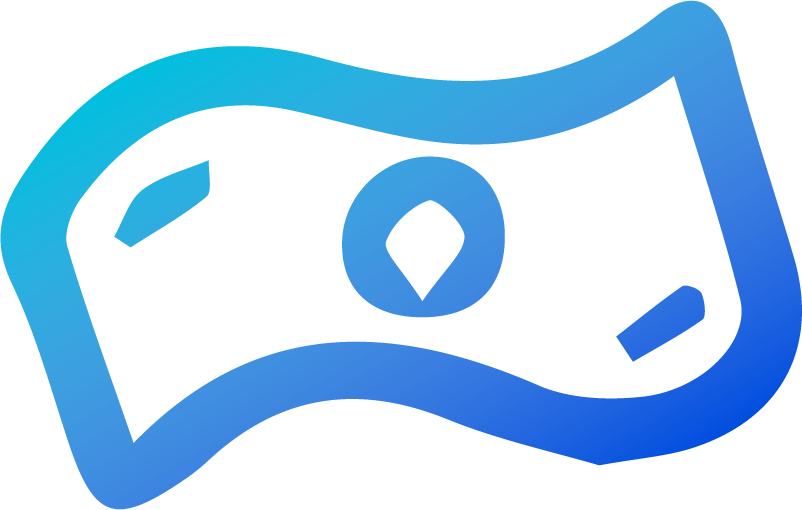 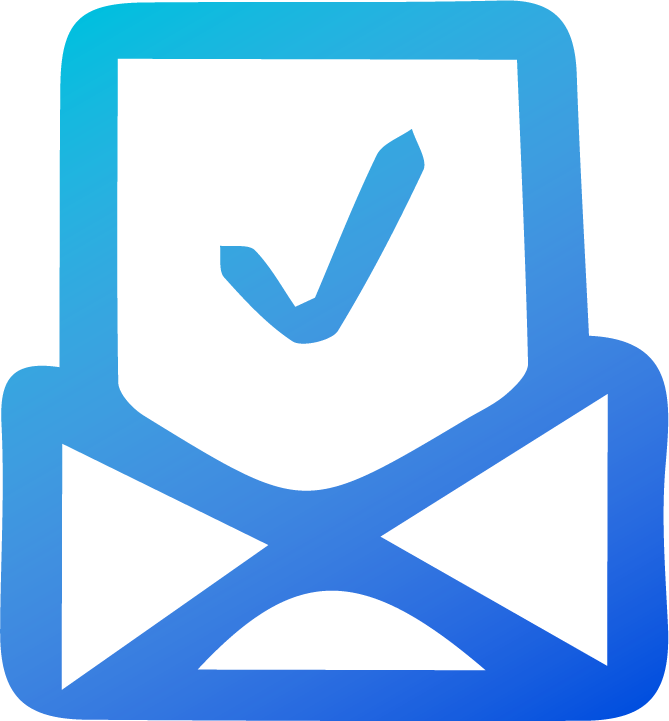 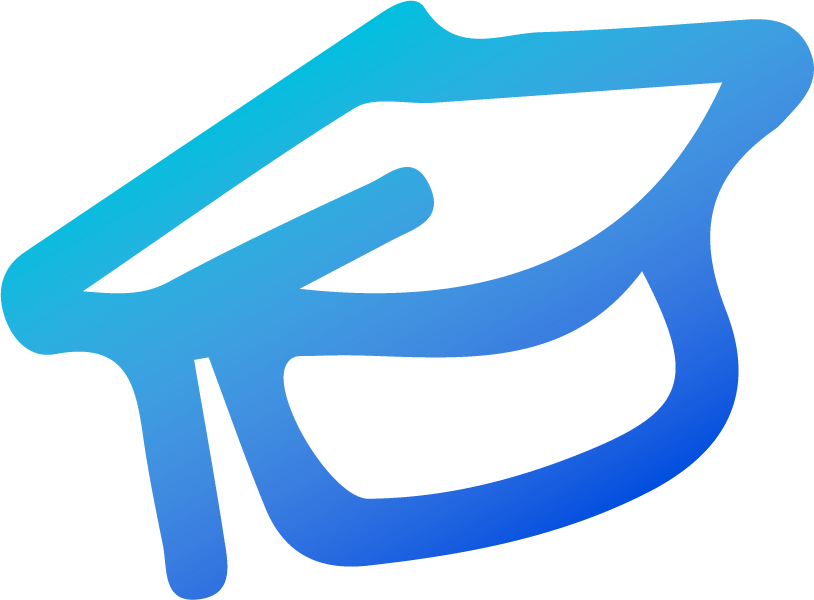 Getting to College
Find the essential information & support to navigate into college.
Succeeding in College
Congrats! You're in college. Now let us help you master college's early challenges.
Finding a Job
Use our tips, helpline, and job search tool to find and do well in your first job.
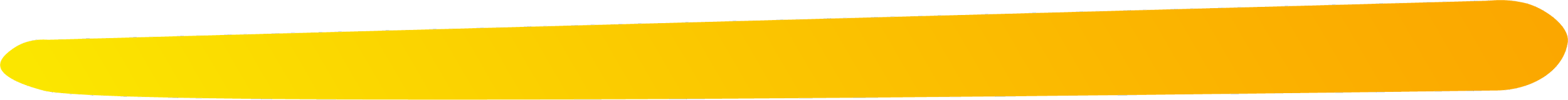 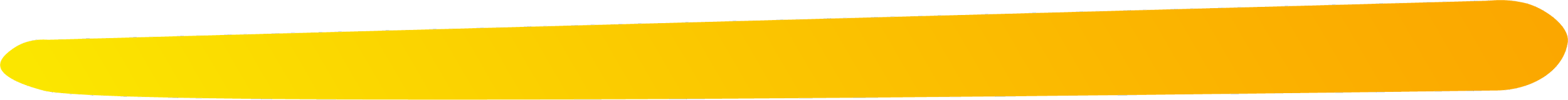 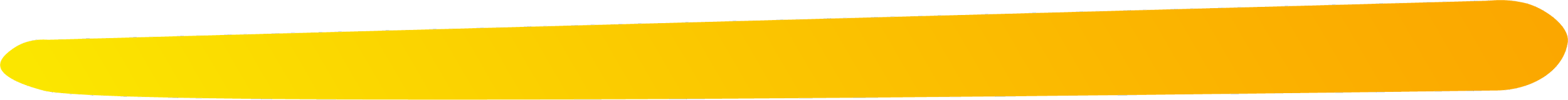 [Speaker Notes: ™
Our definition of college is inclusive of all postsecondary education and training - not necessarily just four-year colleges. And “job” isn’t specific to a career after graduating college. We primarily serve low-income, first-generation students who typically work jobs in high school and college to support themselves and their families. These journeys can look vastly different for each individual - and we’re there to support them through it all.]
Our Formula for Supporting Youth
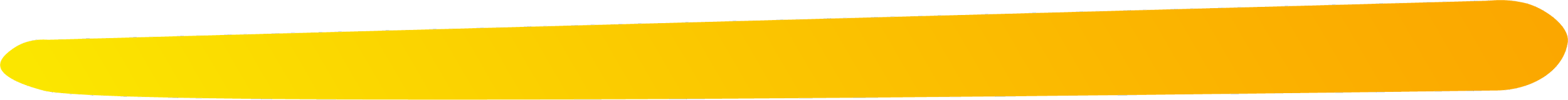 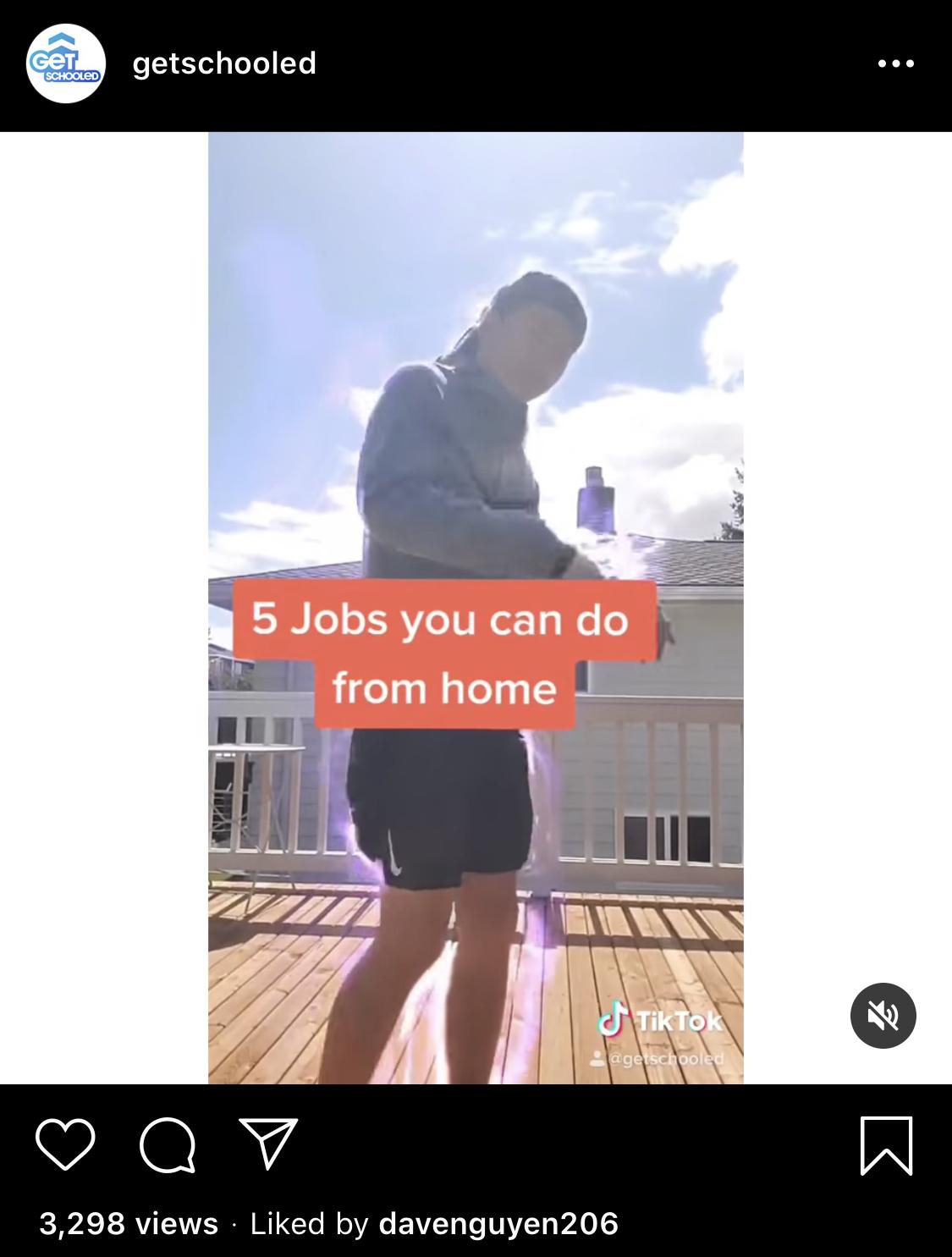 GS: Hey [name]! I know things are strained and uncertain right now due to COVID-19. Everything ok with you? I’m here for you & can help connect you to any resources you might need 🤗
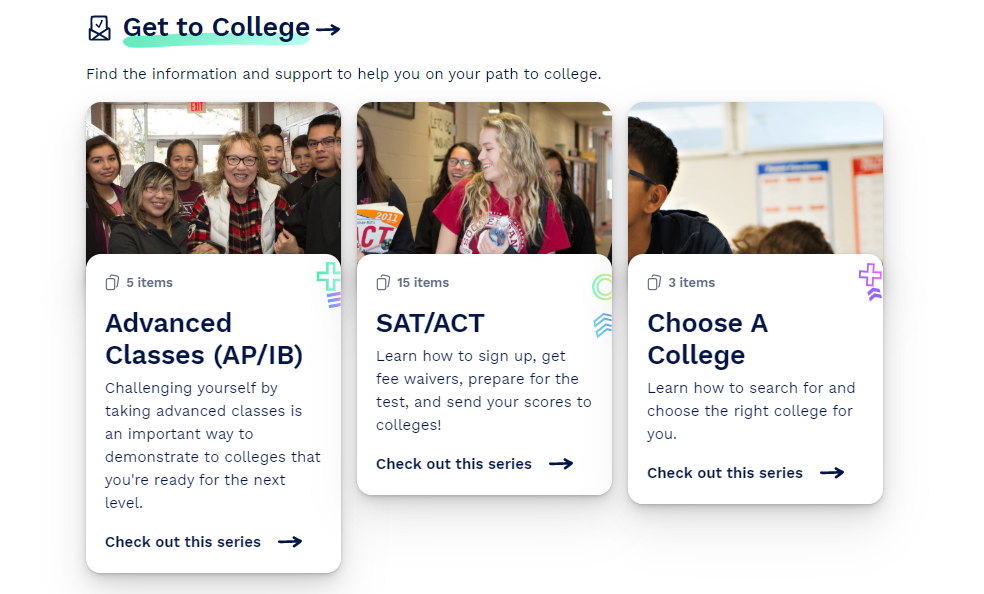 Angelica: Yes I’m fine but I would like to know about resources just in case
GS: That’s what we’re here for! What do you need help with? Internet, food, shelter, school?
Angelica: Just with finding food, my meal card got shut off
GS: check out this guide we put together - there are fortunately several options right now, including local food banks and mutual aid funds. getschooled.com/covid
Meaningful
Personalized
Powerful
+
+
Content
Advice
Social
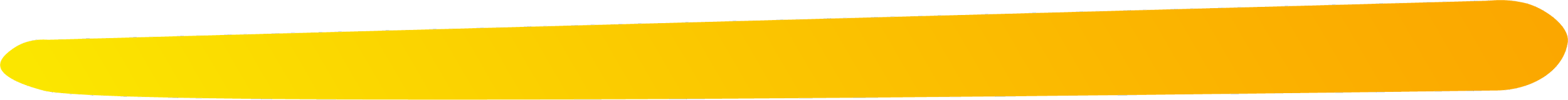 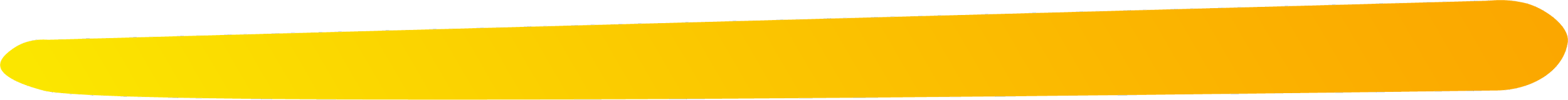 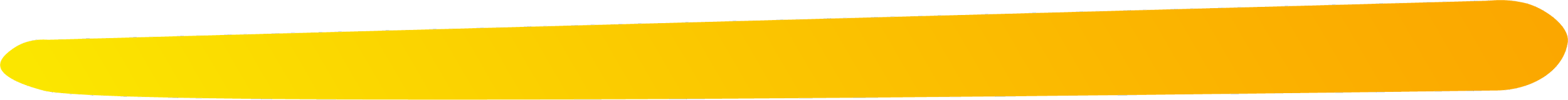 Informed by Research, Data and Best Practices
[Speaker Notes: ™
To connect with youth and share important information about our three journeys, we use the following format to support youth: 
-meaningful content on our website (articles, quizzes, videos) 
-personalized college, jobs, and self-care advice through our free, national textline 
-powerful content relating to our 3 journeys on a variety of different channels]
Website
Accessible, mobile-first design
User-centered, first-gen friendly
Only relevant, research-based info. Not too much, not too little
Content supports students’ goals and helps solve specific problems
Written in youth-friendly ways
Always fresh, increasingly video
Easy-to-find information backed by a powerful CMS
Student-informed content
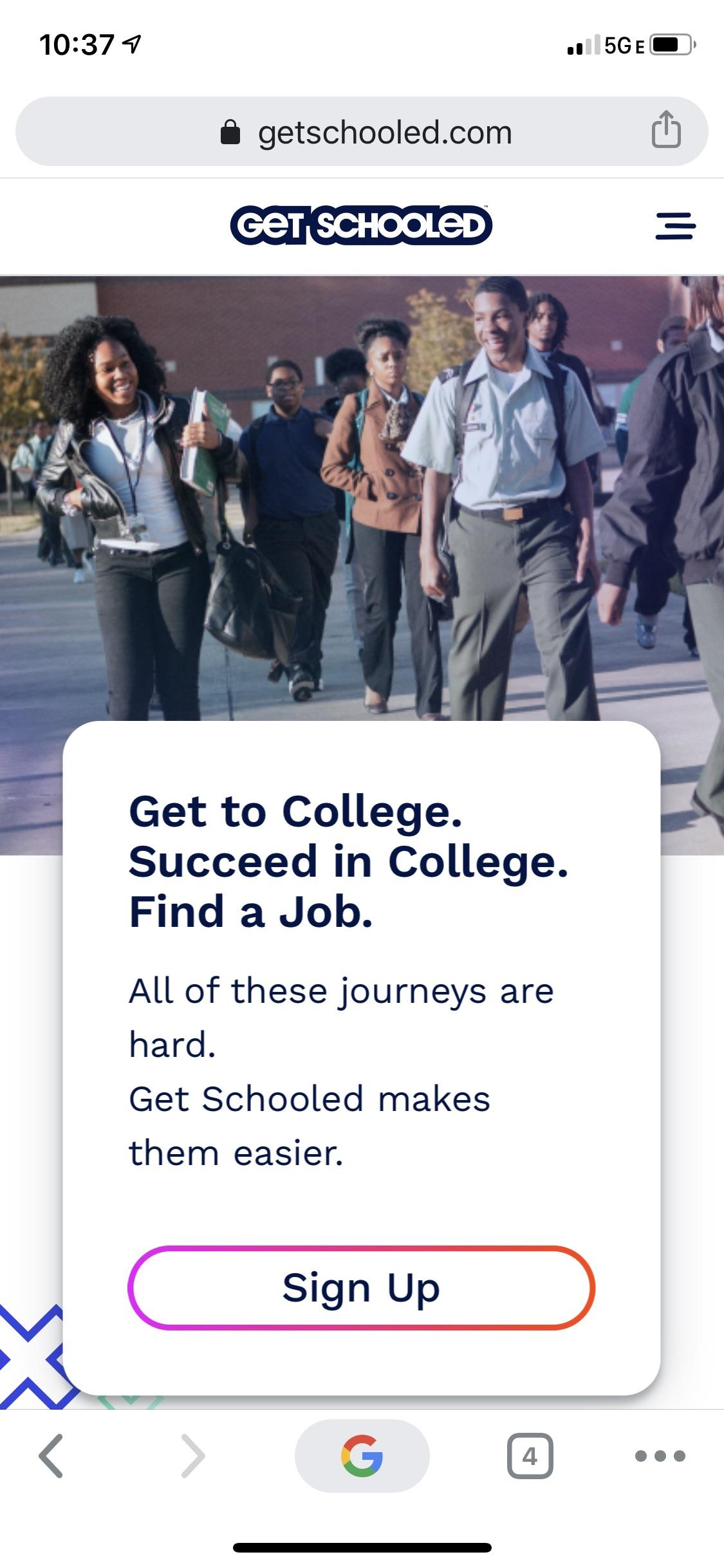 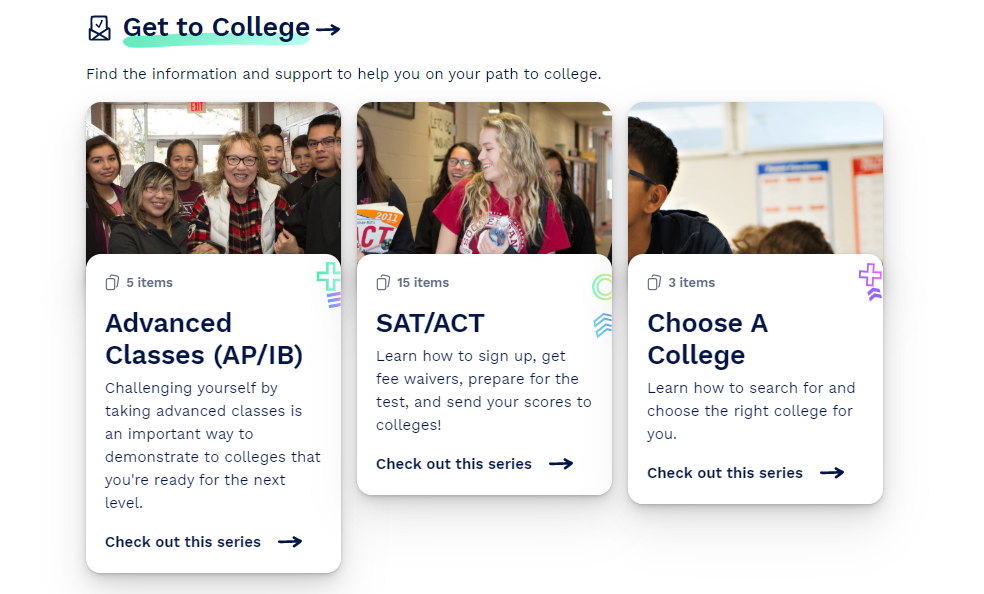 Desktop & Tablet
Mobile
[Speaker Notes: ™
Through our analytics, we can see that over 90% of young people visit our website on their phones. Because of that, we made sure our website is mobile-friendly and accessible. All of the content on our website is ungated, completely free, and does not require a profile. We believe that this reduces the barriers students have to accessing help. 
We do have a couple of support opportunities that require a student’s email so that we’re able to get in contact with them. But besides that - we have made it accessible for all. All of our content is student friendly: it’s short, to the point, in accessible language, and relevant to a young person.]
Social
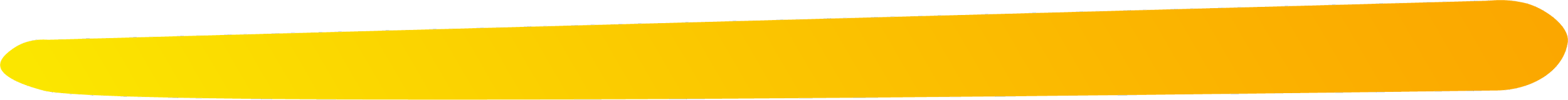 A powerful vehicle to connect with + motivate youth. Our engagement strategies include:
Relevant & Digestible Content
News & Updates
Fun & Engaging Trends
Hope & Encouragement
Youth-centric brand
Video
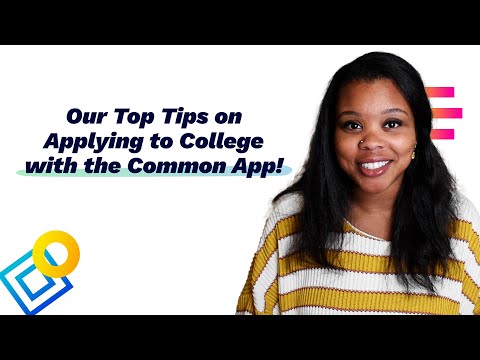 *Click on video image to watch video
Check out our social media presence by clicking on the icons below!
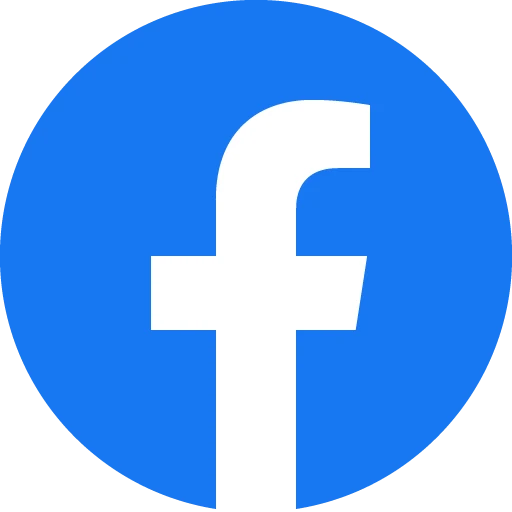 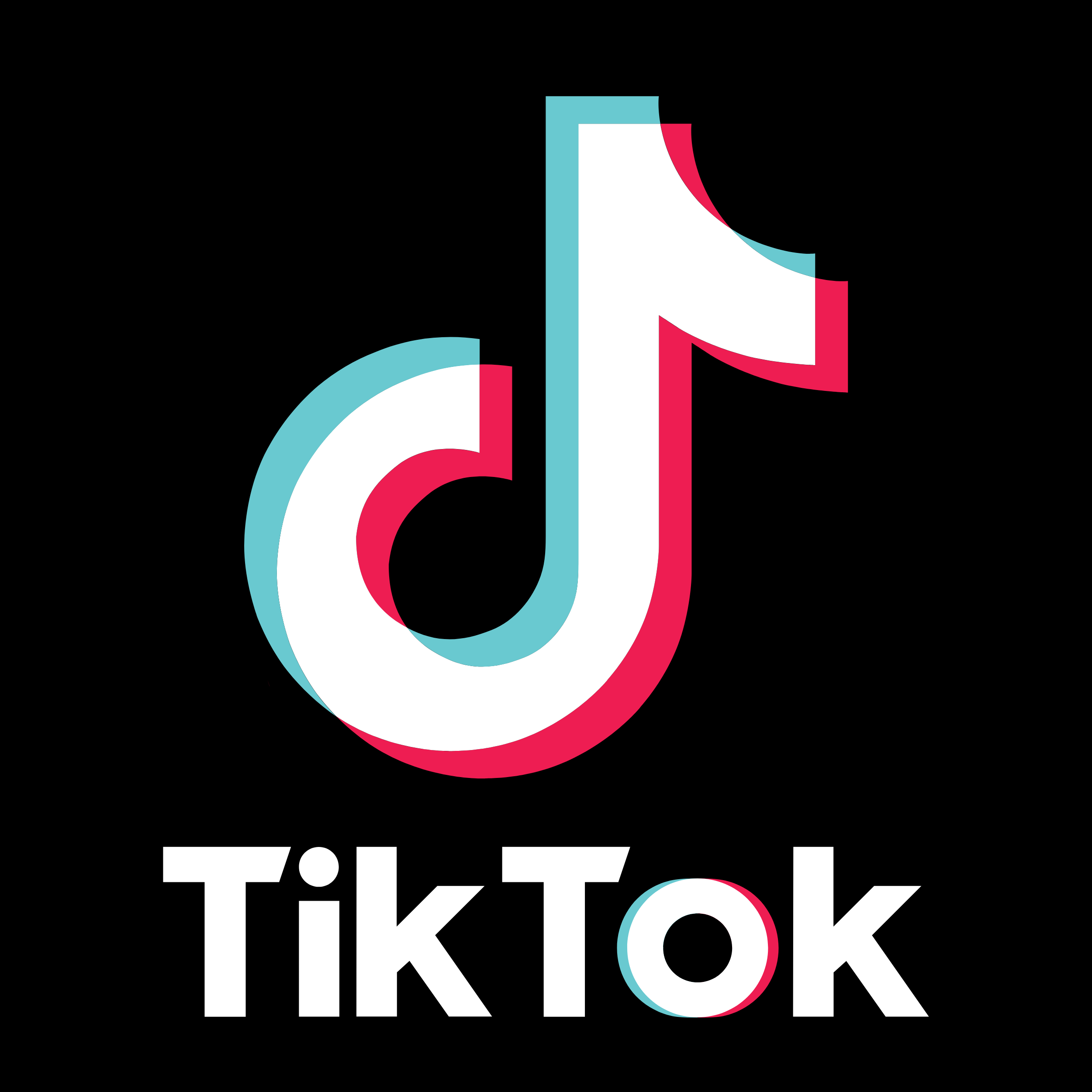 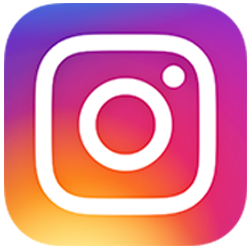 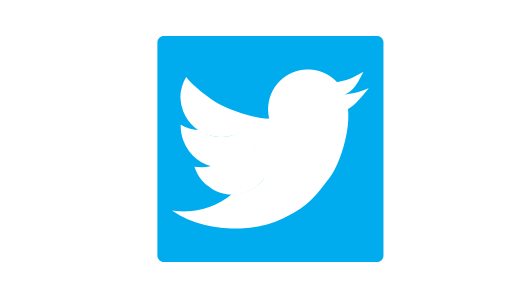 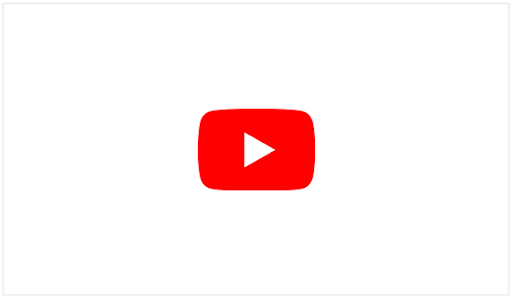 [Speaker Notes: ™
Our social media channels are some of the most important ways we reach and connect with more students. Because we’re grant-funded, we’re able to try new things to meet students where they’re at. Through this flexibility, we have launched a strong tiktok presence with an emphasis on college and jobs success. 

We also hold regular campaigns on social media -primarily tiktok and instagram. We’re actually holding a campaign this week that we’re so excited to show students - HBCU Homecoming week - a week dedicated to HBCU homecomings. Other campaigns include Self Love week (a week dedicated to reminding our audience of the importance of self-care) glow up challenge (a back to school challenge), and money talks (financial literacy). 

Educators, parents, and students can check us out on any of these platforms by following the handle @getschooled !]
Personalized Support Through Texting
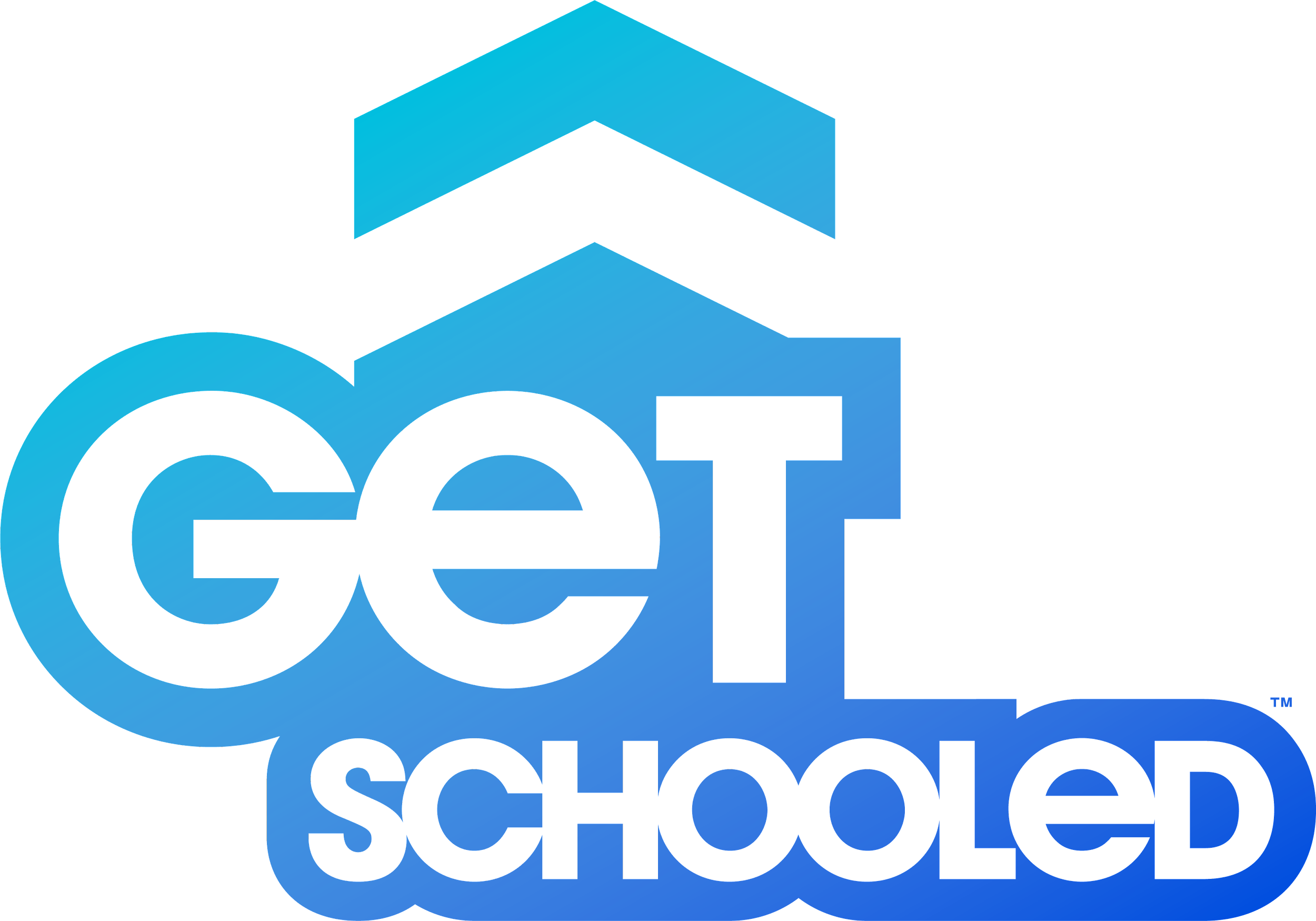 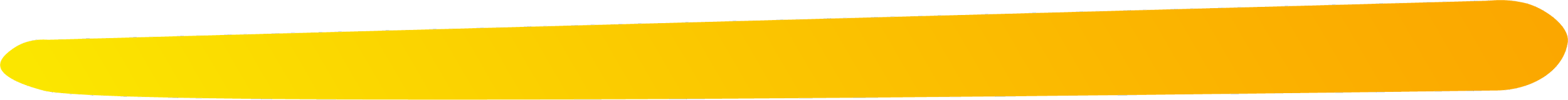 Texting is a powerful tool to personalize engagement. We use an impactful, smart mix of AI and real humans. Here’s how we help students persist via text:

Connecting: building relationships through meaningful, personalized exchanges
Sharing: research-based, best-in-class resources that nudge and supporting students 
Advising: financial aid, college decisions, and more recently housing, food, and other COVID-related support
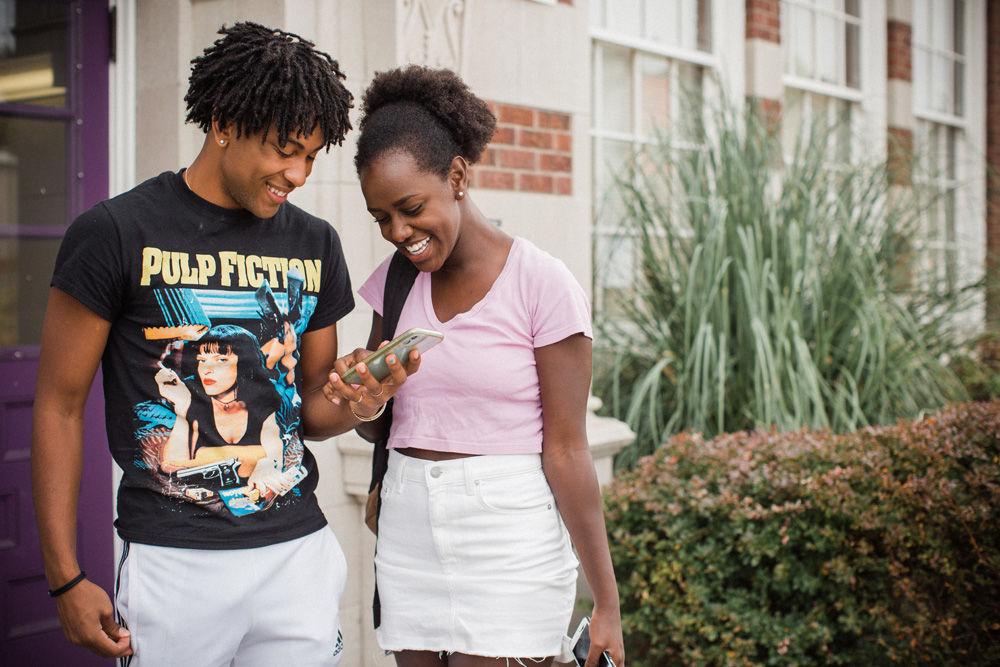 25,000+
Youth
Subscribed
50,000+
Texts sent by young people
National engagement numbers for the 2020-2021 school year
[Speaker Notes: ™
We know texting is a powerful tool to reach students - because students are always on their phones. 
Our textline uses a mix of an AI bot that is constantly getting smarter, along with real human beings who respond to students every day. 
We call them our virtual textline advisors. We send students a text approximately once or twice a week as to not overwhelm them, but students can text us anytime with questions or for any help they might need. 

We’ve done the research to know that it’s worth putting in the money to simplify the process for people. So, our text number is 33-55-77. Although that sounds insignificant, when programs or communities use a full phone number, it’s not easy for young people to remember. By using something short and catchy, we see more people opt-in. 

If you’re interested, you can send us a text right now. Text #Hello to 33-55-77 and you should get an instant response. If it asks you what graduating class you’re in, feel free to put 2022 to see what support we’re offering high school Seniors]
Engaged Student Metrics
National Engagement Numbers for the 2020-2021 School Year
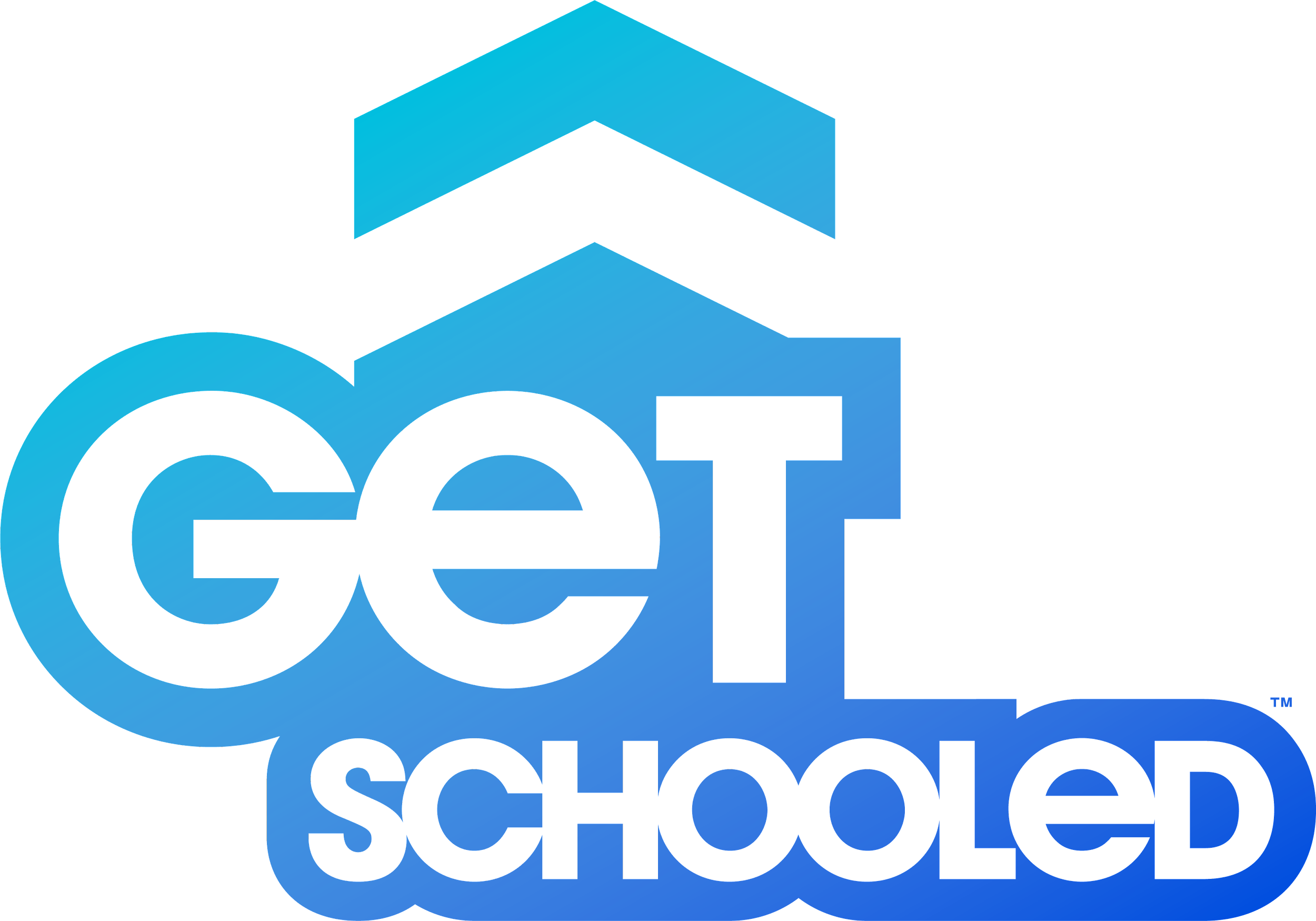 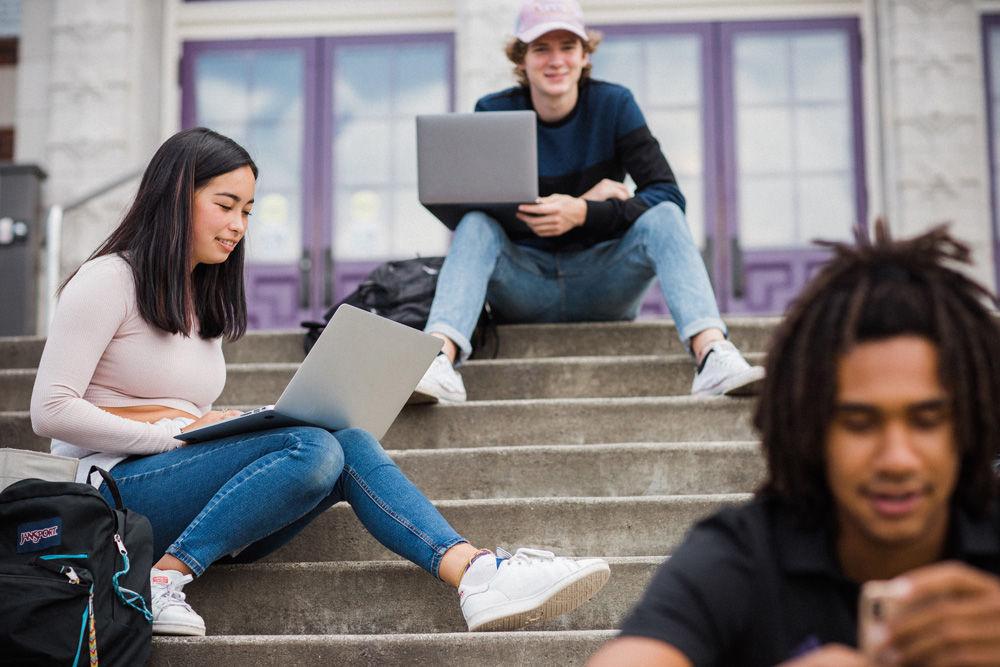 Student Demographics
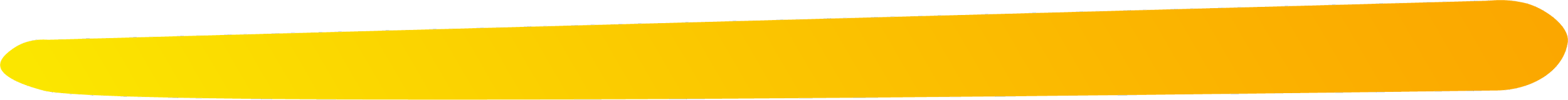 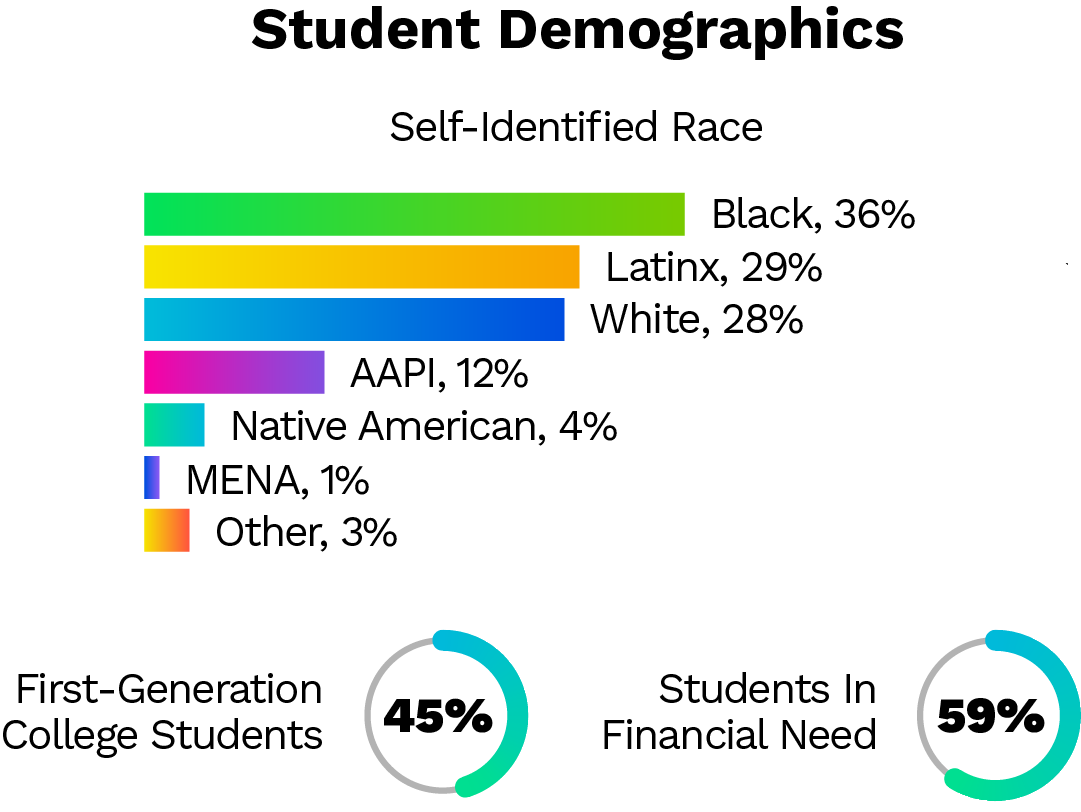 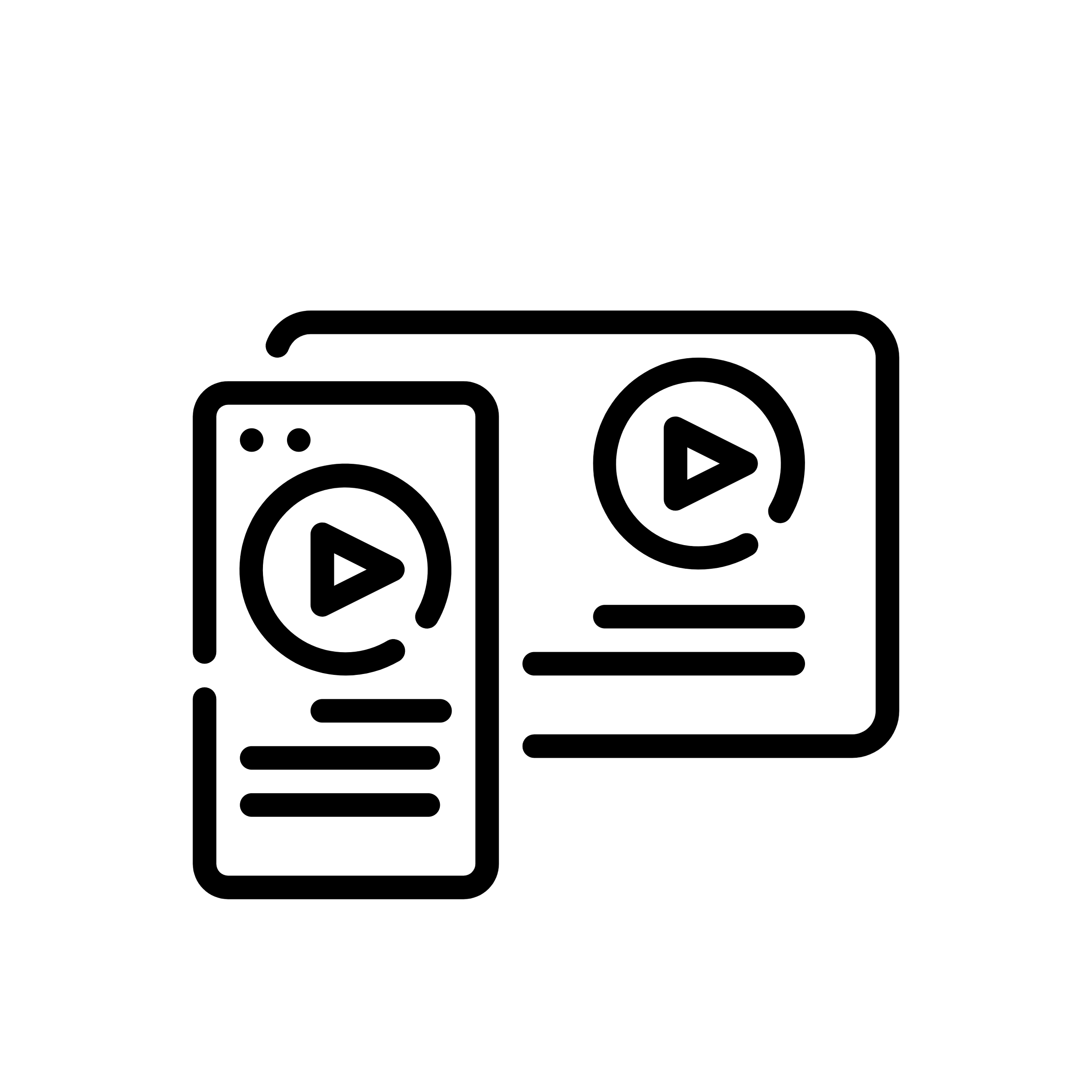 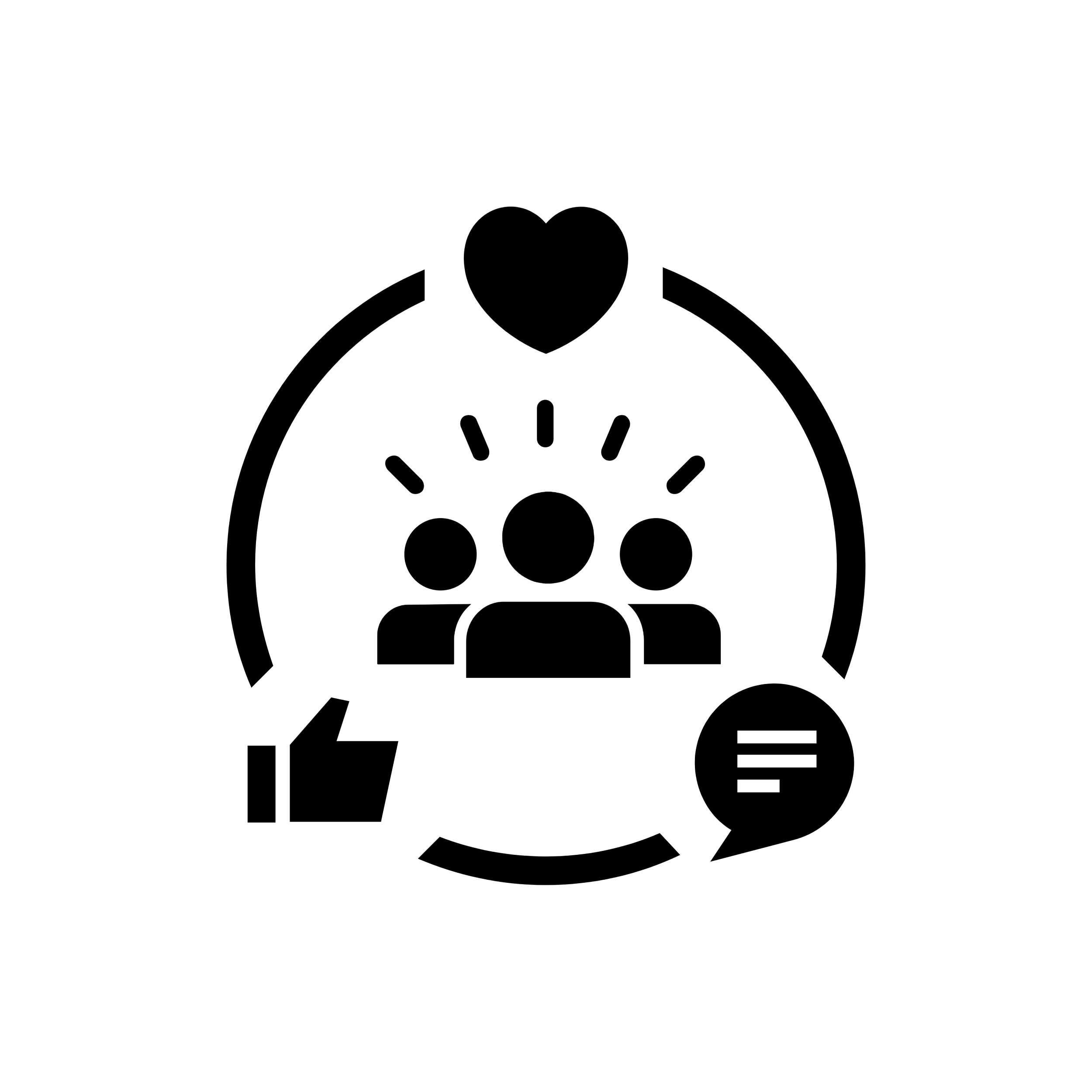 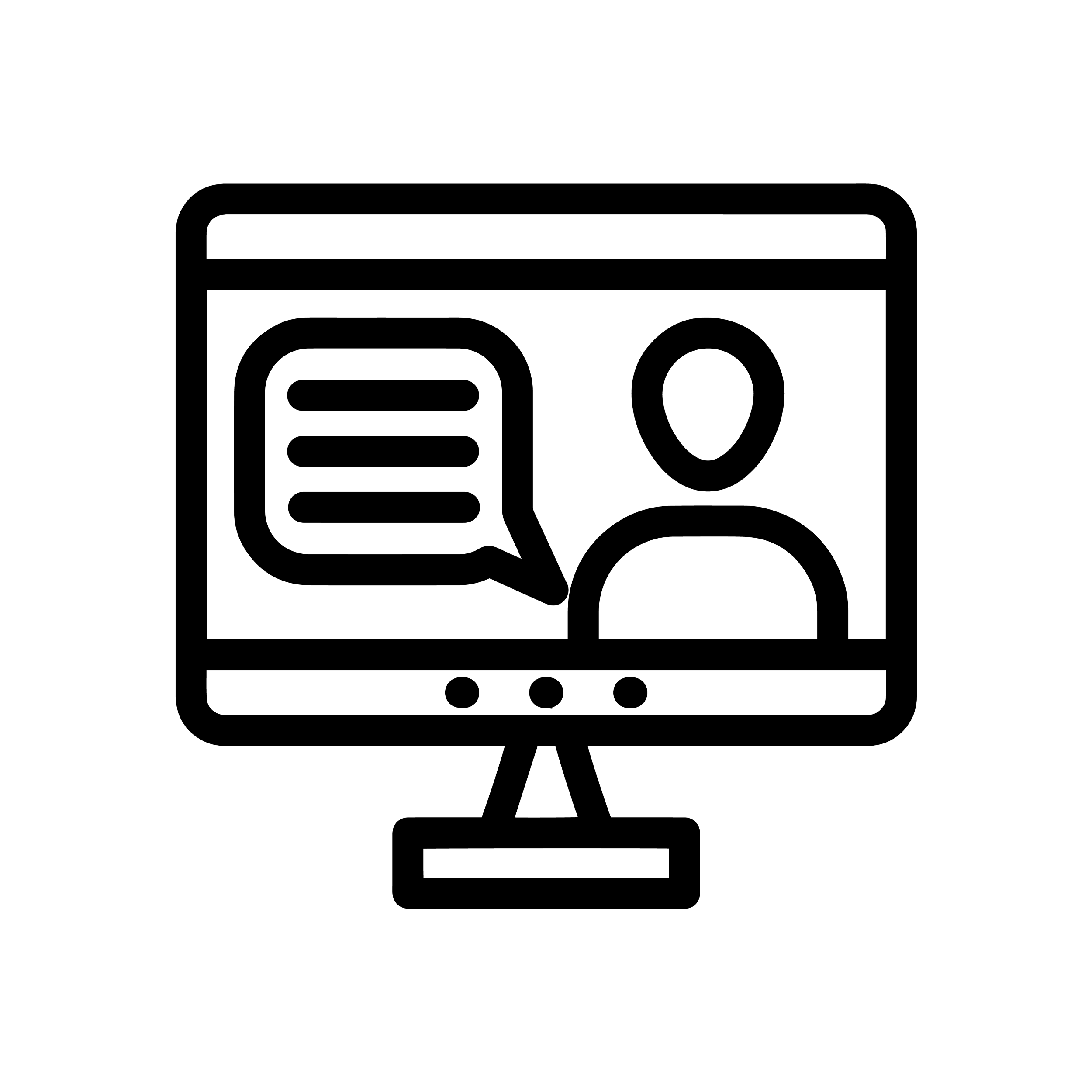 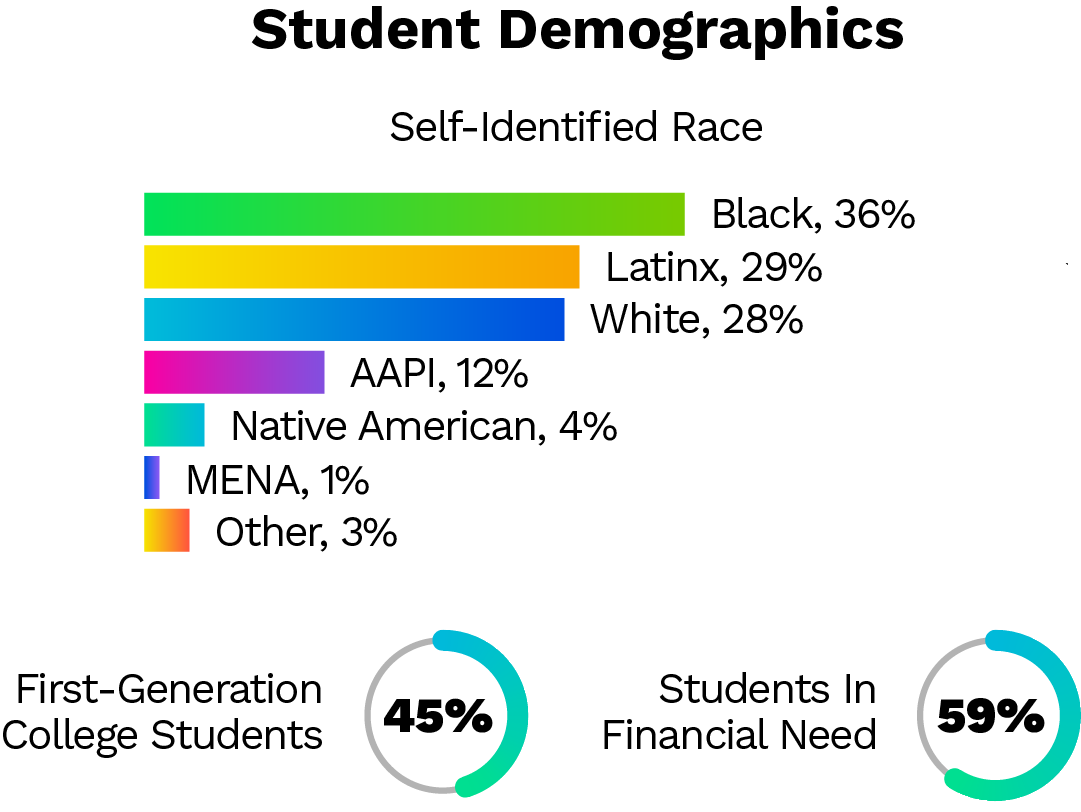 [Speaker Notes: DG]
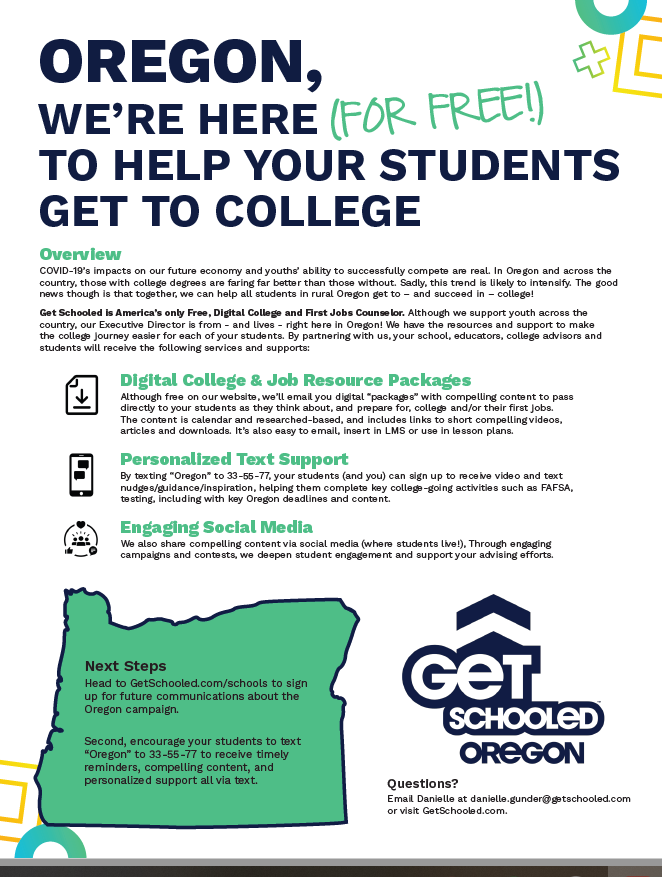 Get Schooled & Oregon Goes to College
Project goals directly support Meyer Memorial Trust’s Equitable Education Goal of improving college readiness among priority populations
Working in partnership with the Oregon GEAR UP program Oregon Goes to College
Together we have created a network of educators, schools, and communities in Oregon to share digital Get Schooled resources and supports
Get Schooled aims to bring college access resources to Oregon youth utilizing digital platforms to increase college preparedness
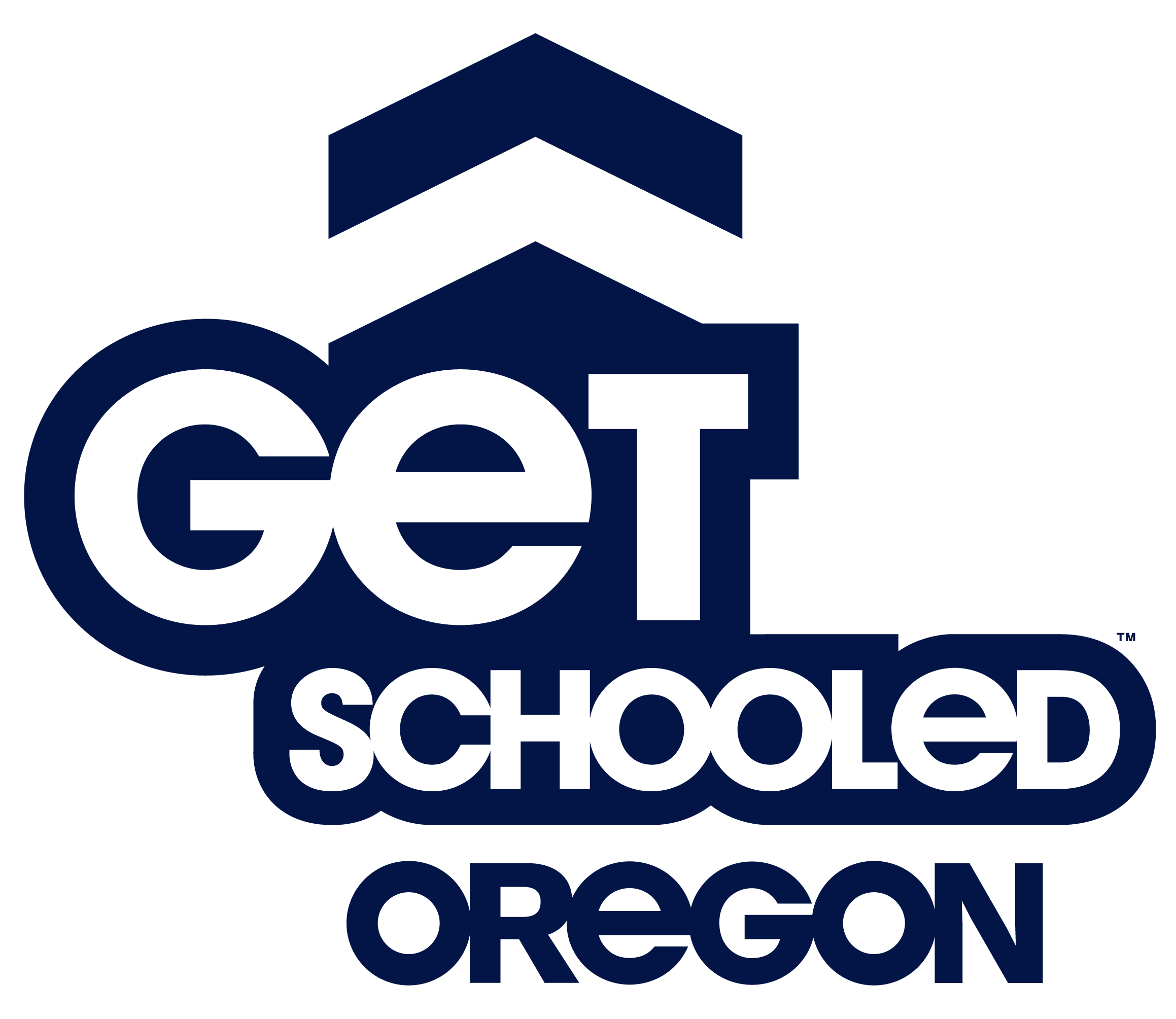 Helping Oregon’s Youth Get to College
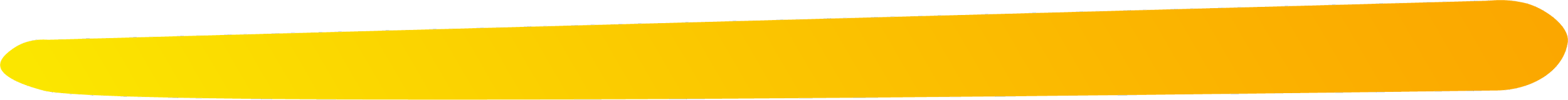 Personalized Text Support & Meaningful Content
#Oregon textline to share state-specific content and deadlines, as well as general nudges and remInders
Digital college advisors on the textline to answer questions and support students outside of regular school hours
Social Media & Videos
Geo-targeted social media campaigns to share important information and free resources (Get Schooled free essay review, Oregon college fairs, etc)
Short, compelling videos to walk students through different components of the college application process
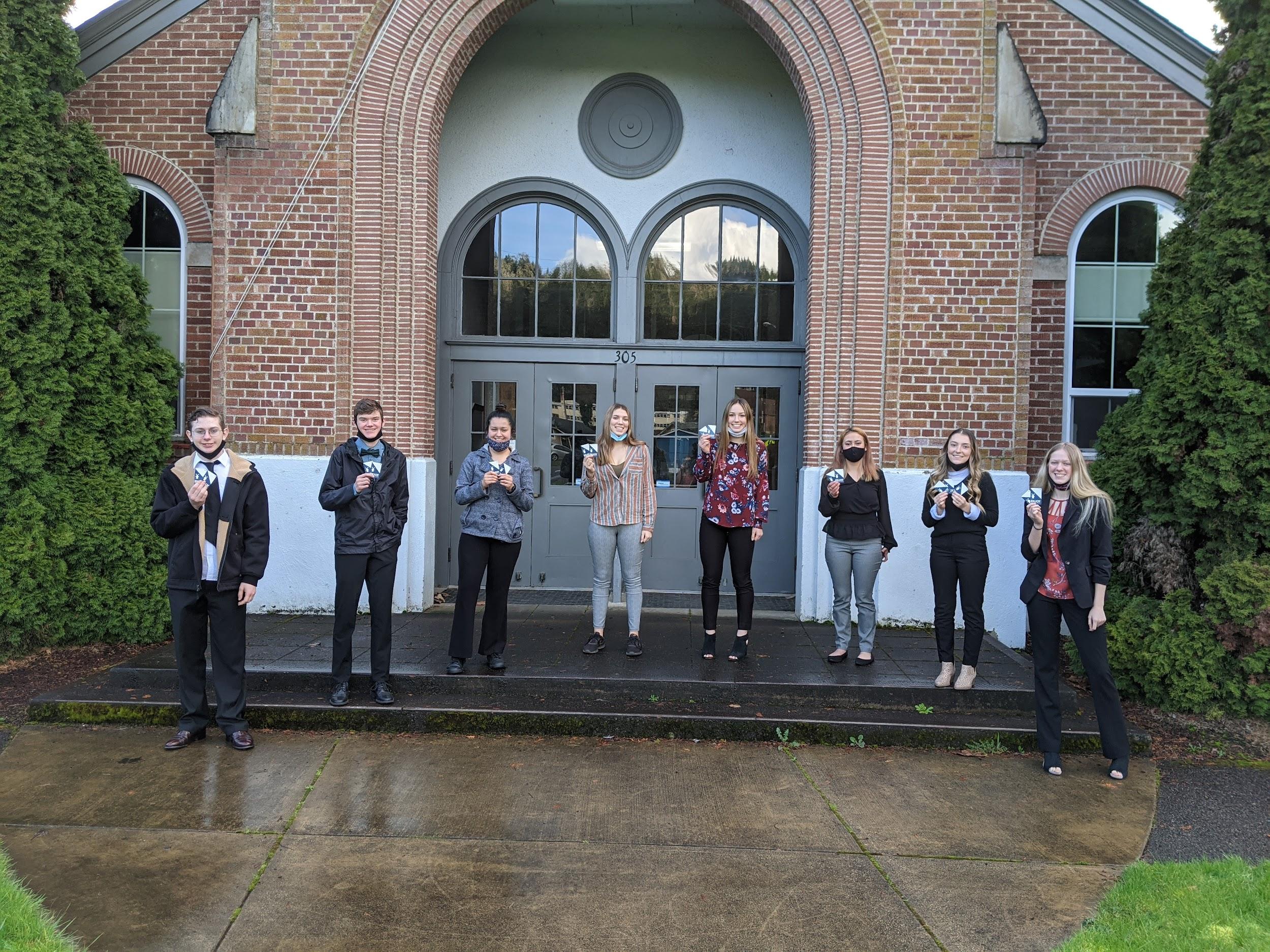 Students from North Douglas HS in Drain, OR. Students from this small, rural school are utilizing our resources to help all of their students succeed after high school. Often schools like North Douglas don’t get these types of external supports and resources, especially free of cost to the educator, students, and school.
30 Oregon high schools have already signed up for the campaign
Thousands of Oregon youth have already used Get Schooled digital resources!
[Speaker Notes: DG]
2021 Oregon College Challenge
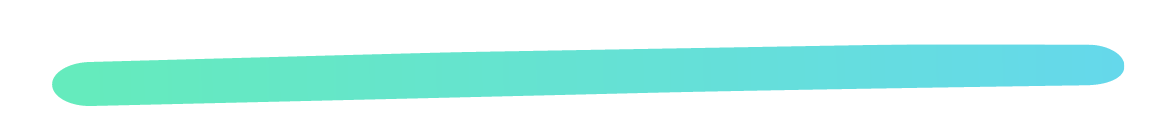 Rural high schools in the state of Oregon are currently invited to participate in a friendly school-based competition. The Oregon College Challenge will focus on improving college access metrics like FAFSA and college applications for the 2021-2022 school year and motivate young people to complete key milestones. Through this campaign, we aspire to:
Increase FAFSA completion rates in participating high schools by 3%
Encourage students to submit an essay (scholarship essay or college application essay) for FREE feedback from a trained professional
Encourage students to sign up for the #Oregon textline to have their college and career questions answered
Provide school educators and administrators with free resources to help their students be successful
[Speaker Notes: DG]
Small Group Discussions
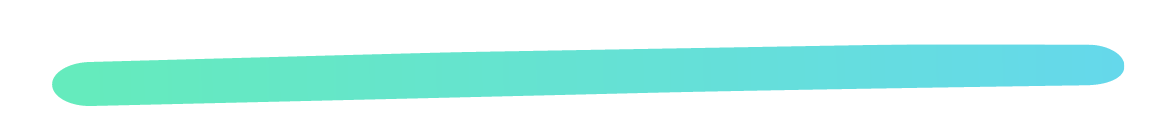 Partnership: How can my school/program partner with Get Schooled? What would our partnership look like and/or consist of?

Practices: What are the most effective student engagement practices? (how do we get students to use digital resources?)

Communication: How can you/we strengthen and/or streamline communication efforts (with students, families, other educators, etc)?

Implementation: What would you need to implement Get Schooled’s digital resources in your classroom/school/community?
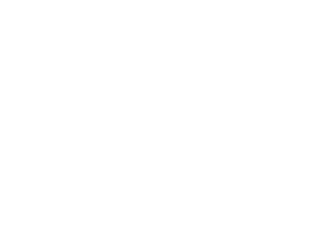 Students succeed at higher rates when Get Schooled’s digital resources and 1:1 textline support are targeted to youth in specific high schools and higher-ed institutions.
[Speaker Notes: ™
Can we answer any questions? We’re happy to share more about Get Schooled, our digital resources, and how we partner with schools and organizations to support young people]
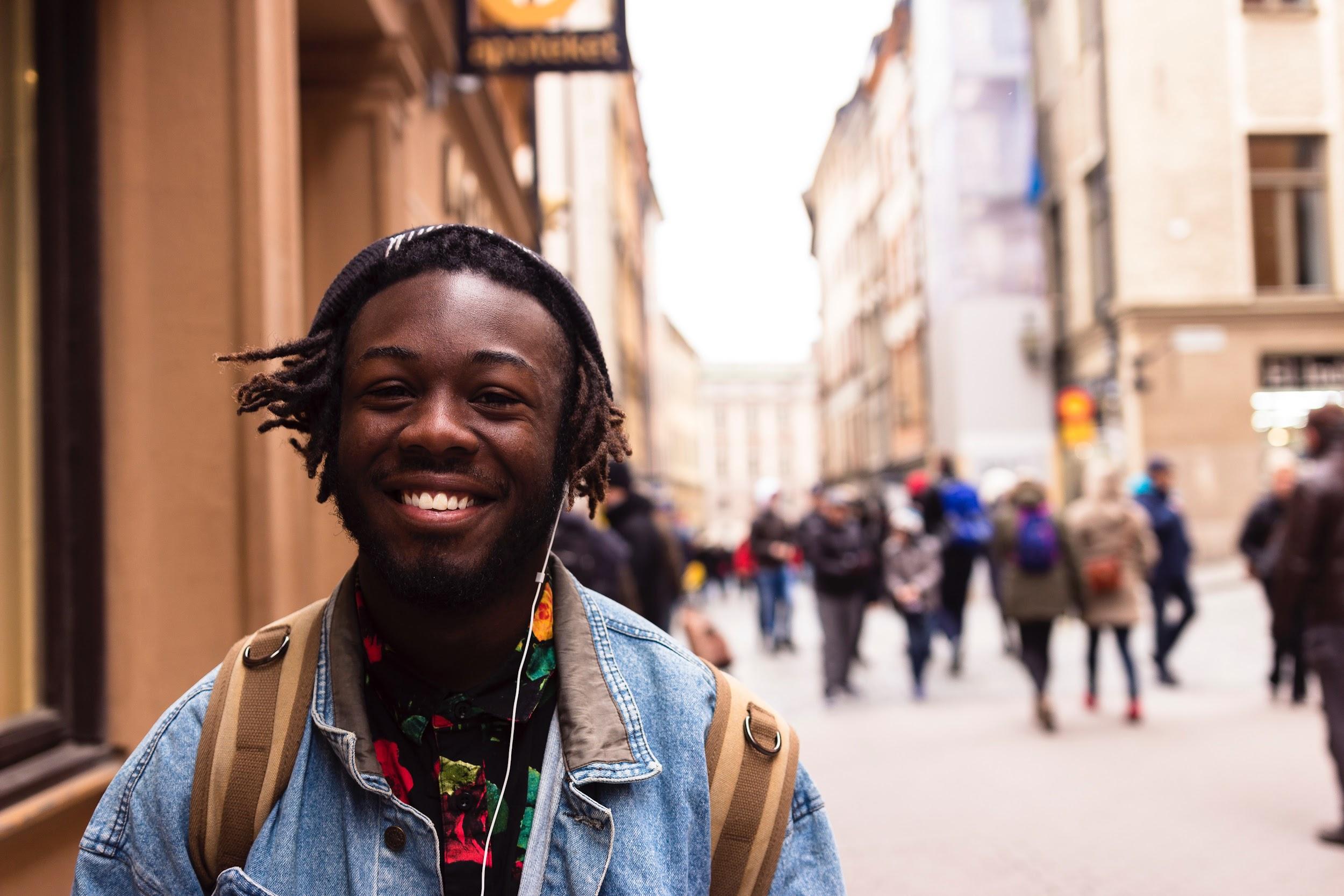 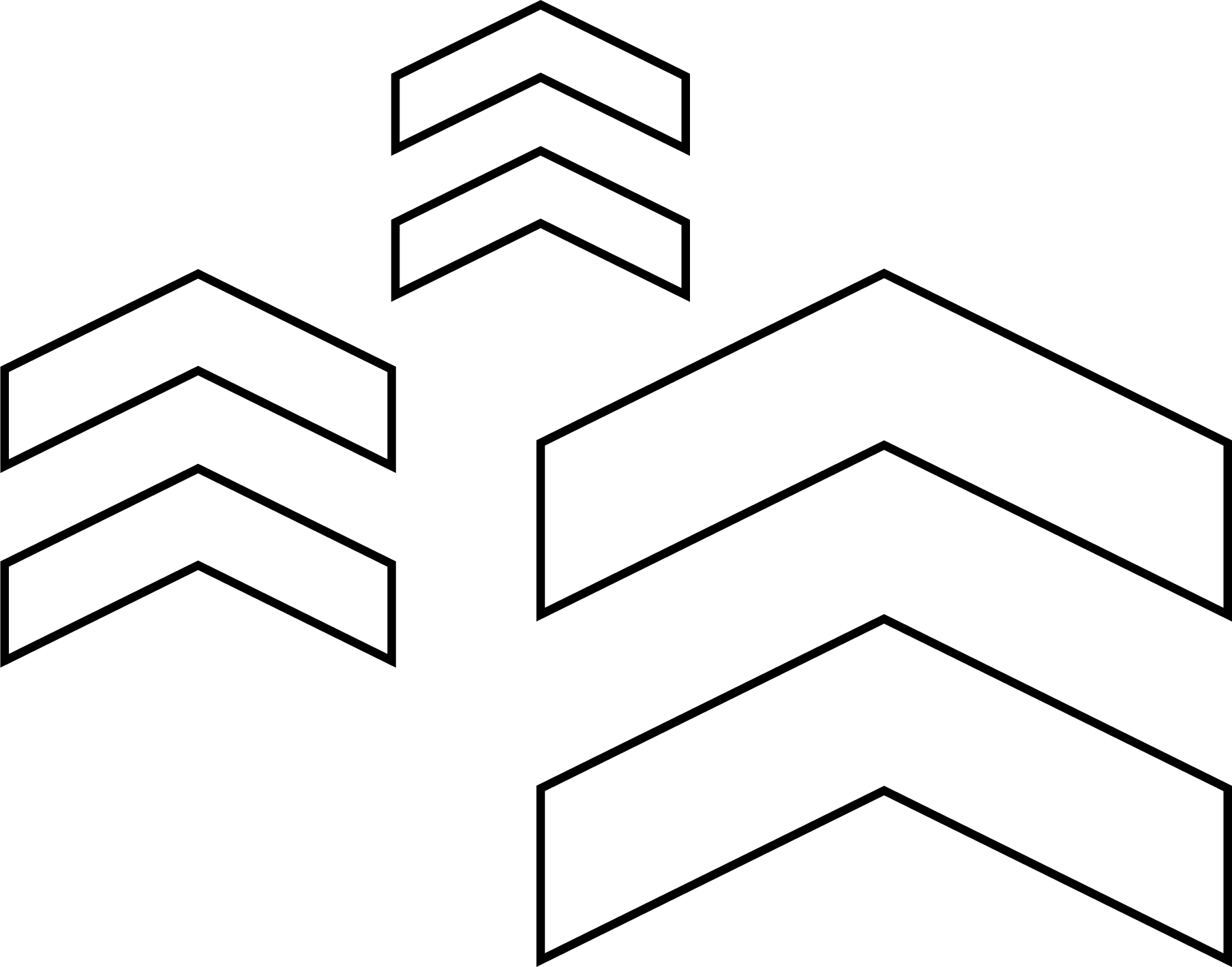 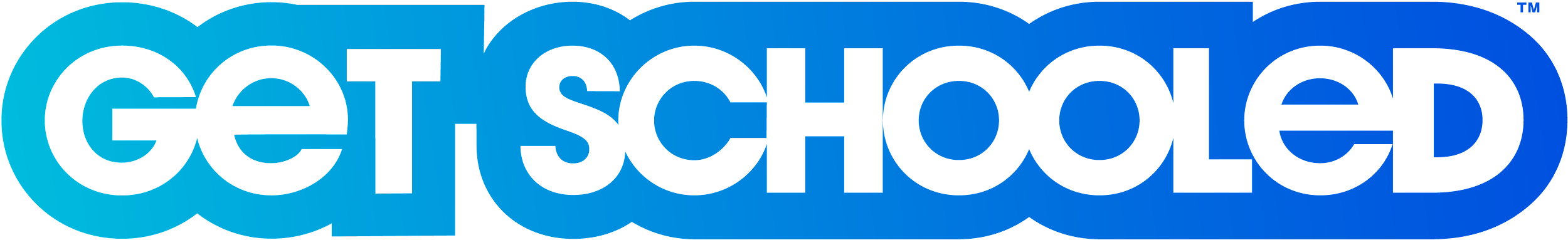 Resources & Support to Help Students Achieve their Post-Secondary Goals

⟶ 	Free College Essay Review
⟶ 	Free College + Job Advisors 
⟶ 	Free research-based 	Content & Videos
Sign-up for our free weekly educator newsletter!
⟶https://getschooled.com/educators/